January 8, 2020
YOU NEED YOUR MATH NOTE BOOK!
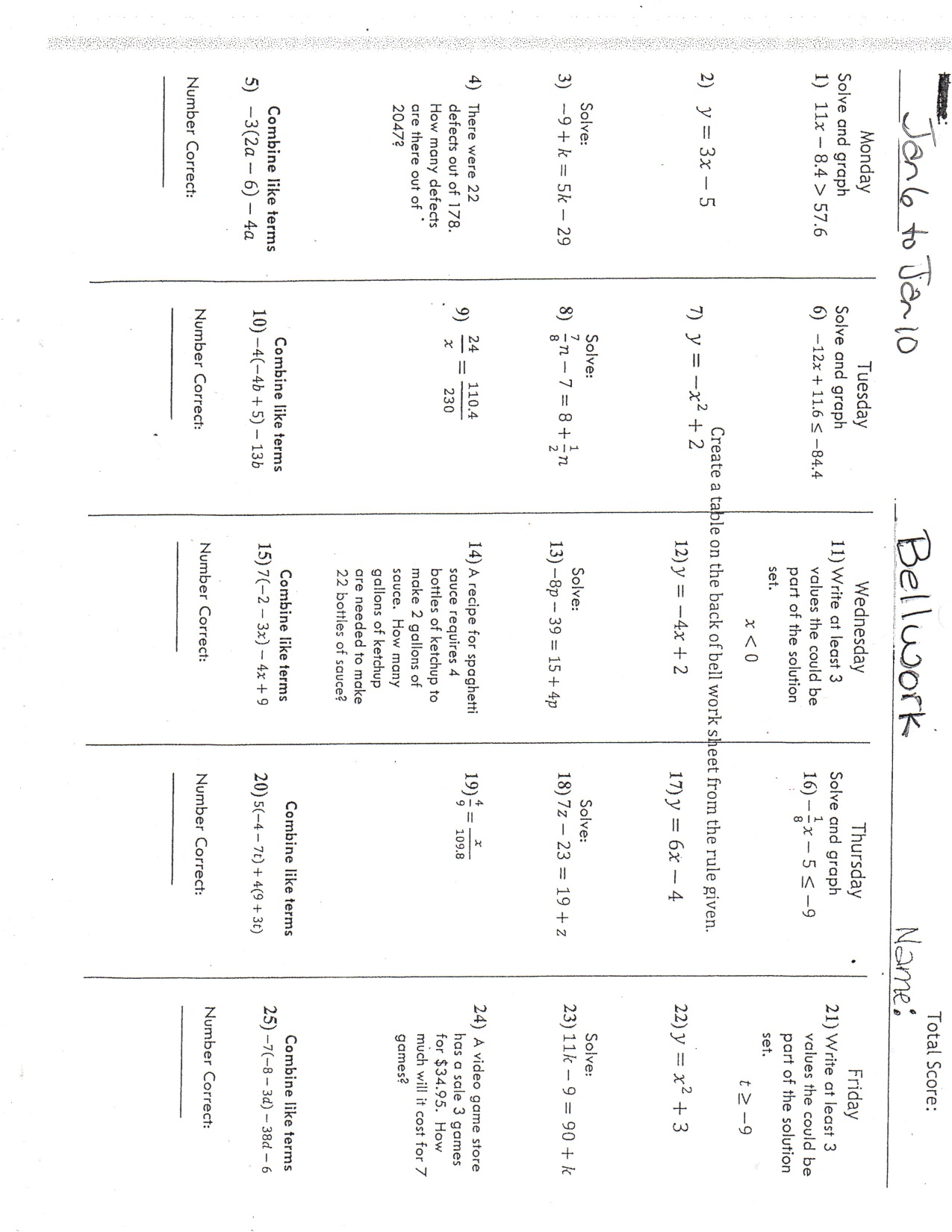 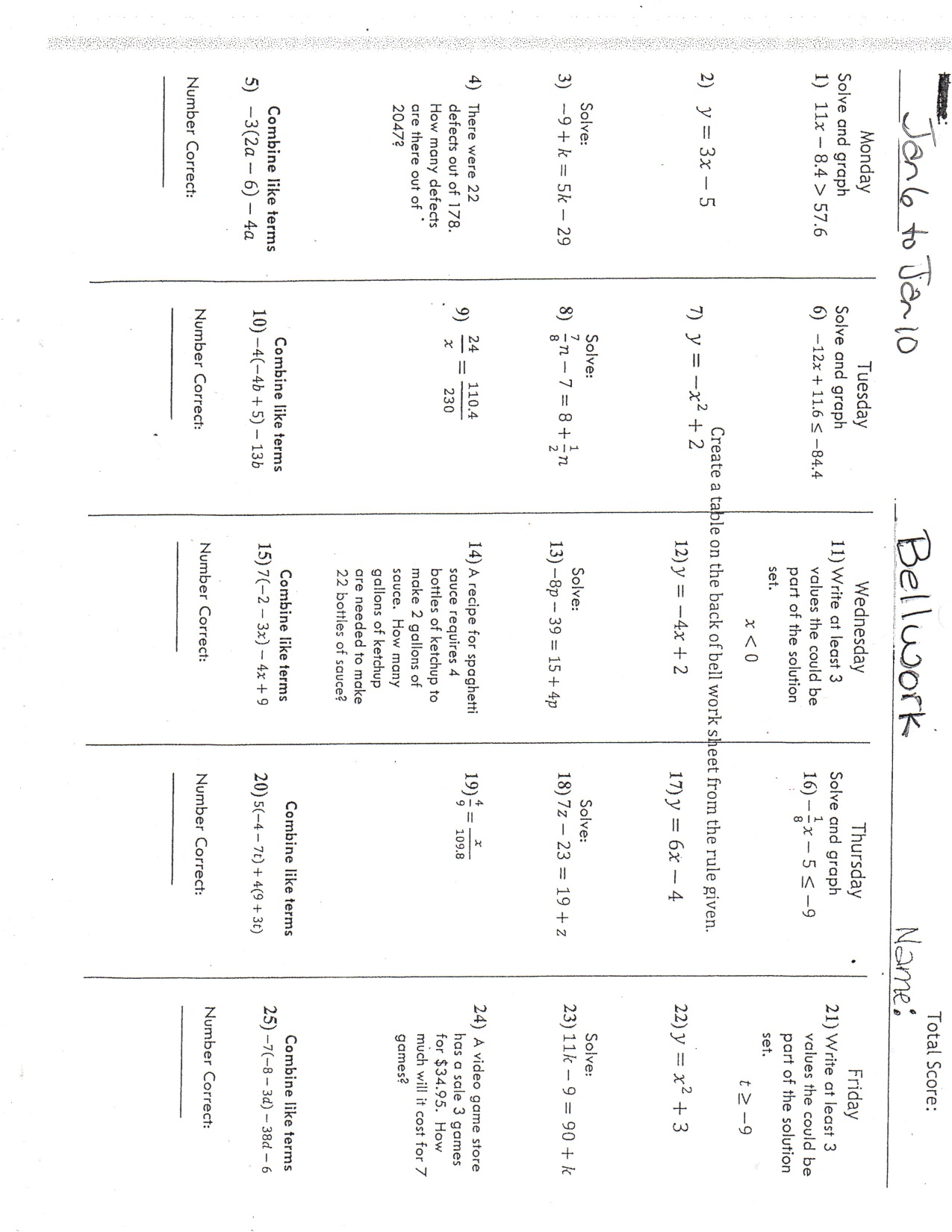 NUMBER OF SOLUTIONS
SLOPE
SAME
DIFFERENT
Y - INTERCEPT
ONE SOLUTION
SAME
DIFFERENT
IMS
NO SOLUTION
Lines Cross
Lines are on top of each other
Lines are Parallel
END OF POWERPOINT